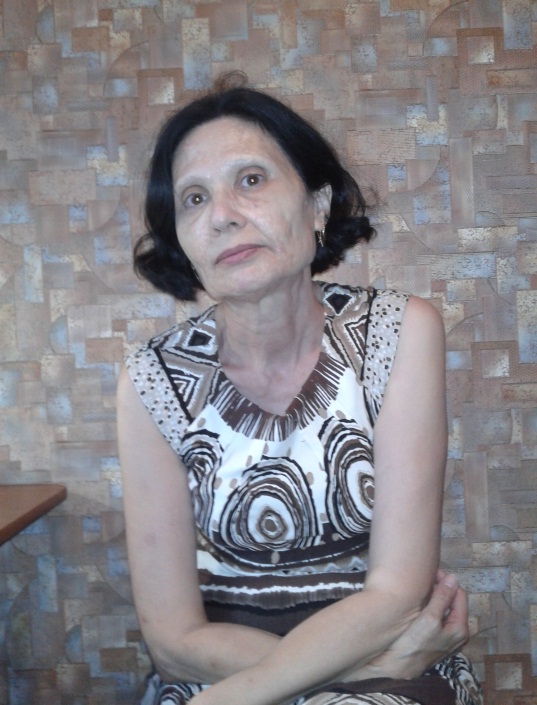 Будем знакомы!
Видмонт Татьяна Константиновна

МБОУ СОШ «Источник»
город Ростов-на-Дону
Я закончила РГПИ факультет математики.
Педагогический стаж 34 года.
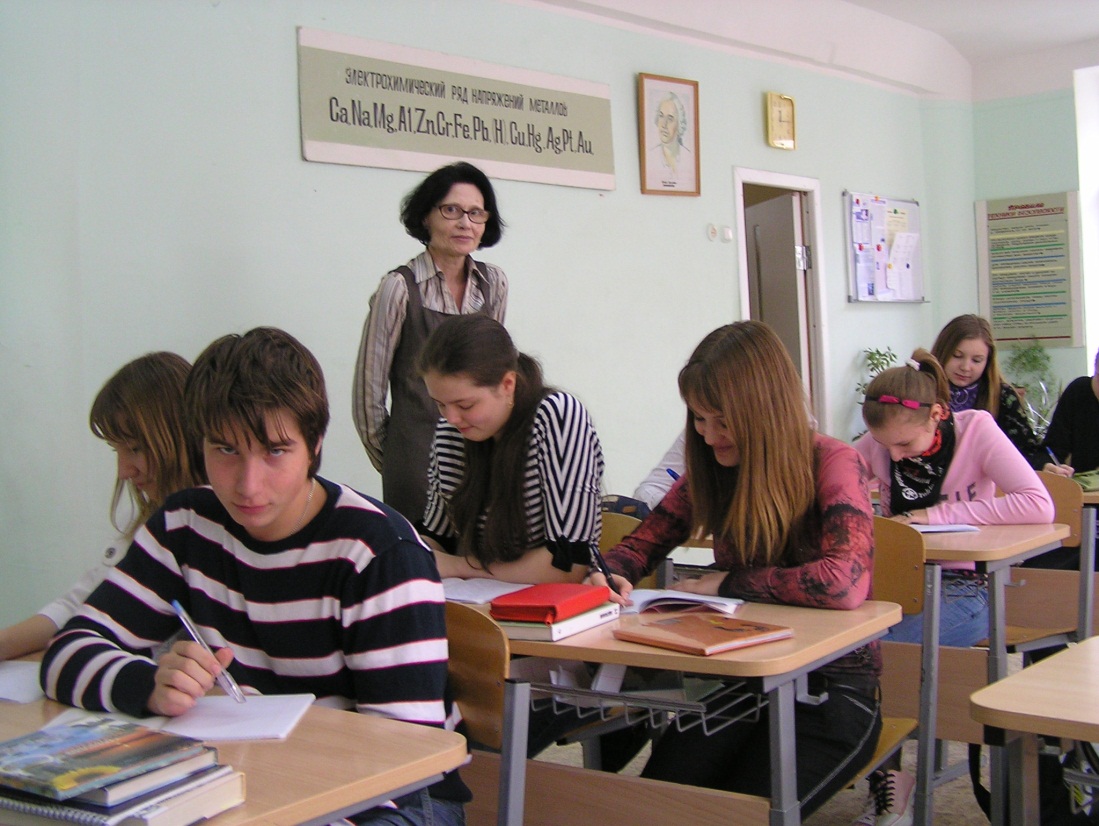 Знакомство
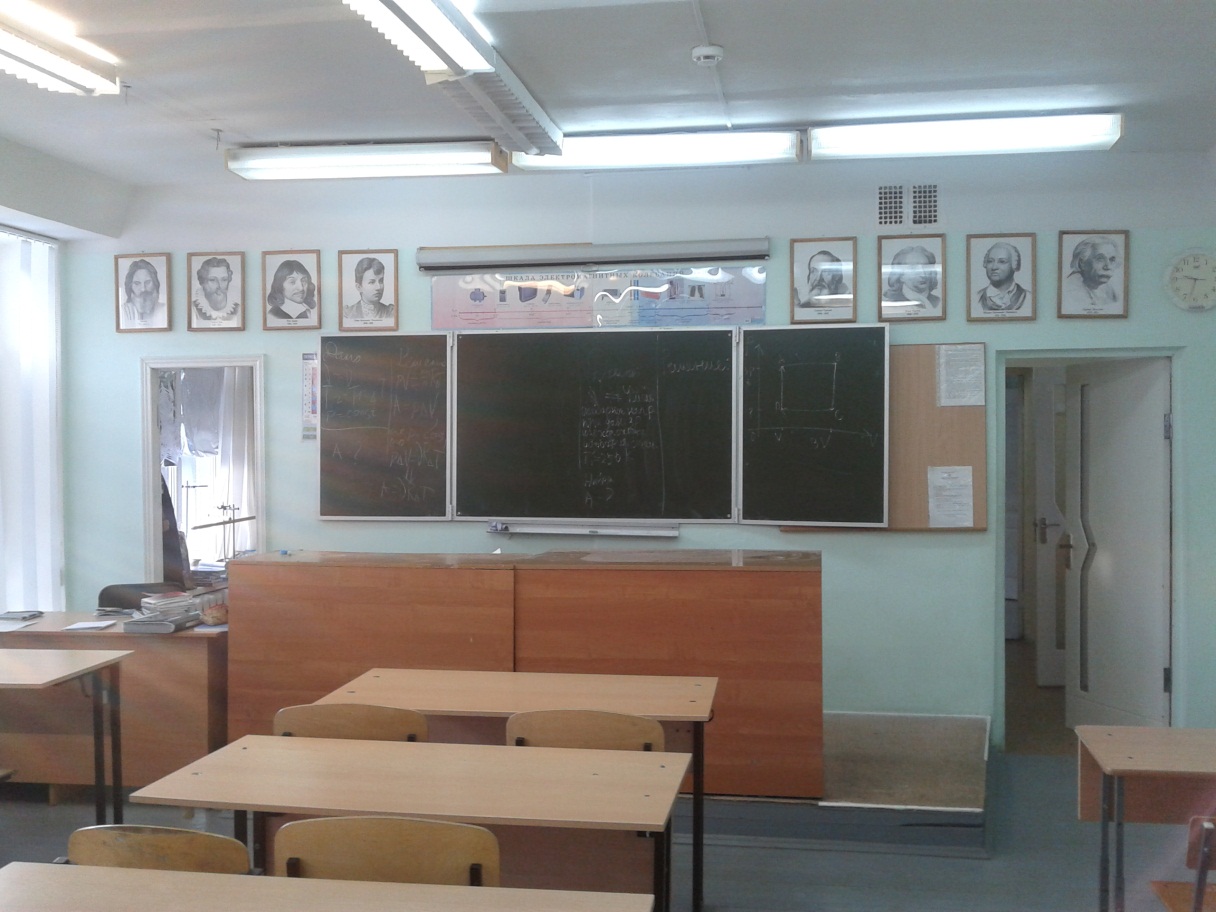 Кабинет математики и физики
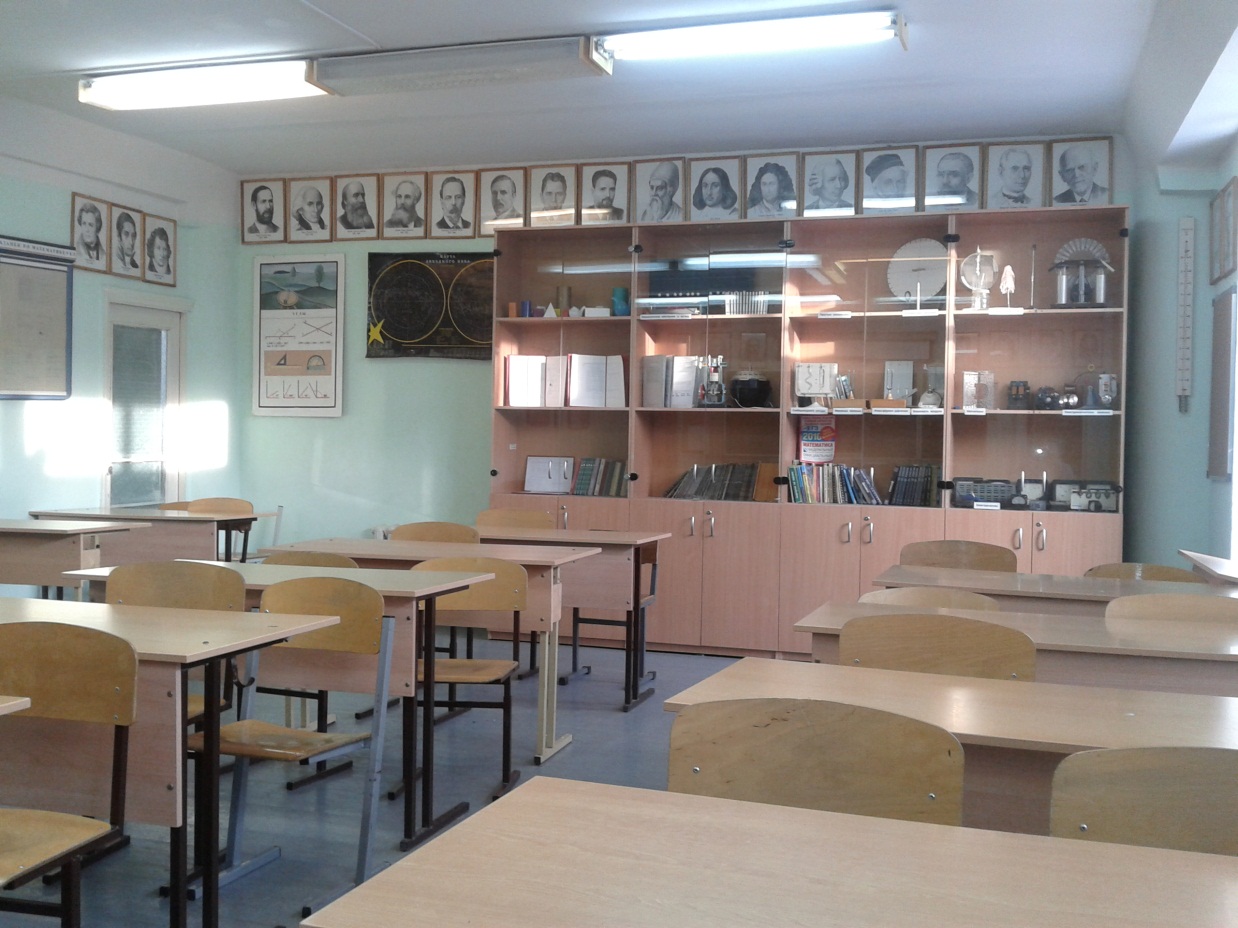 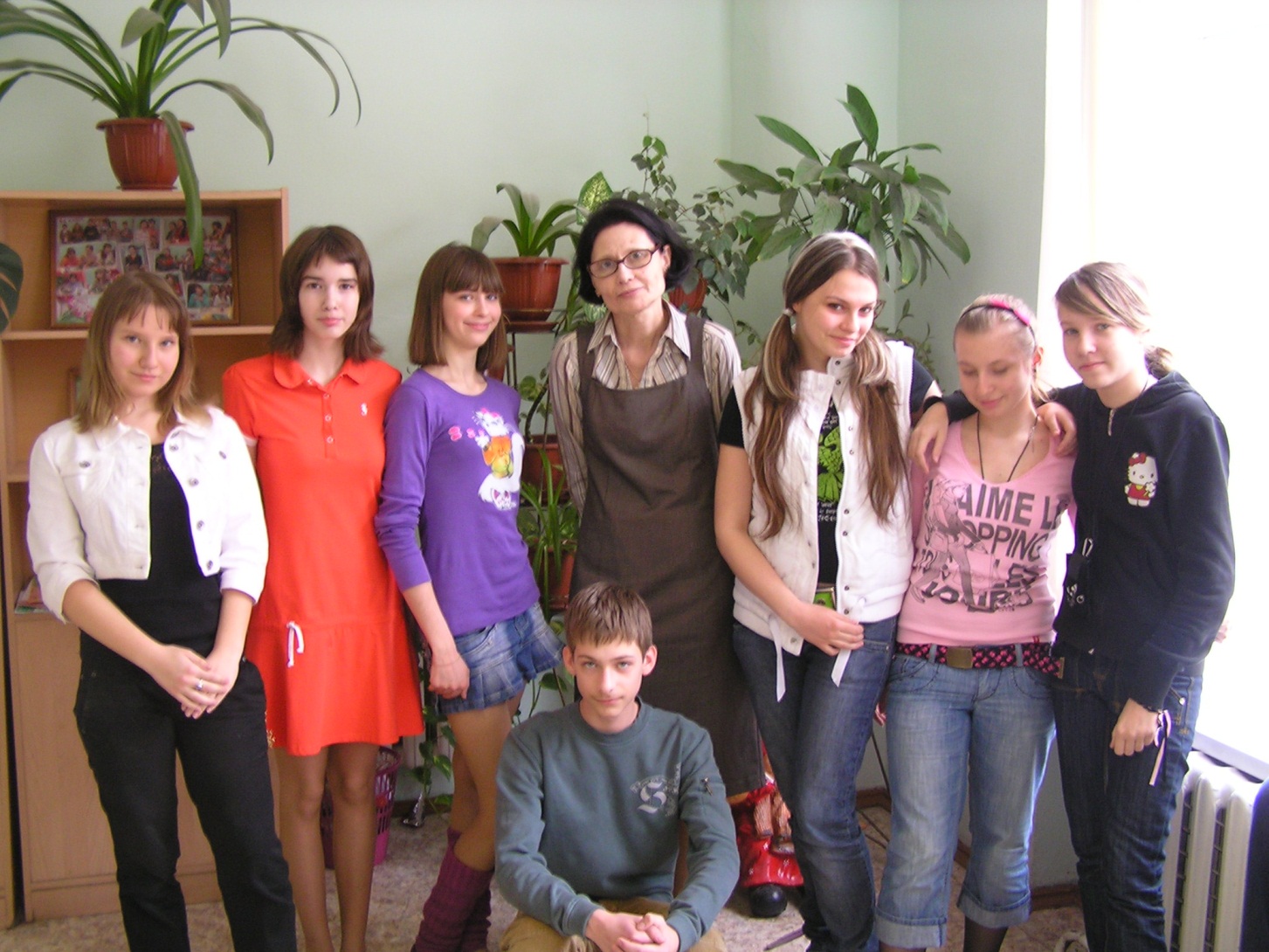 Наша школа реализует программу «Одаренные дети»
«Избранные вопросы
 математики» факультатив
Преподаватель:
Видмонт Татьяна Константиновна
Моя внеклассная работа
Сценарий игры
"Математический
ринг"
Открытый урок              
Т.К. Видмонт
Детям очень нравятся игры
- ID skype Tatyanamariazoyae-mailtatyana.vidmont@yandex.ru